Curriculum DevelopmentB.Ed (Homs)SecondarySemester V
Instructor
Mrs. Rakhshanda Naeem
Department of Education P&D
LCWU, Lahore
Unit# 3
Curriculum and Instructional objectives
Curriculum and Instructional objectives
Distinction between aims, goals & objective
Taxonomies of educational objectifies
 Bloom’s Taxonomy 
 Solo Taxonomy
Distinction between aims, goals & objective
Although the aims, goals and objectives are
interrelated but have some important distinctions
that are often confused.
Aims: 
Aims  tend to be more general than goals and
objectives  because aims are relate to the end results,
But goals and objectives help you achieve these
results.

For example, a person might state his or her aim is
to be a successful entrepreneur
Distinction between aims, goals & objective
Goals:
Goals are specific statements of intent and abstract ideas that
keep you focused on your aim and on track working to
achieve it. 
Objectives:
Objectives are more tangible and concrete and are action plan.
It works like a road map, giving you direction as to what you 
need to do and when you need to do it in order to achieve
your  goals and aims
Bloom’s Taxonomy
Meaning and nature:
Taxonomy is Science of arrangements comes from the Greek word “taxis=arrangement” and “nomos=science” means 'a set of classification principles', or 'structure', and Domain simply means 'category'.
Domains of learning
Cognitive Domain
Deals with mental skills and thinking abilities
Affective Domain
Deals with emotions feelings and attitudes
Psychomotor Domain
Deals with manual and physical skills
Cognitive Domain
1950s- developed by Benjamin Bloom
 Means of expressing qualitatively different kinds of thinking
 Adapted for classroom use as a planning tool
 Classifies thinking skills into six levels, from the most basic to the higher order levels of thinking
1990s- a team lead by Lorin Anderson (former student of Bloom) revisited the taxonomy
What was revised
Changes in terminologies
The names of six major categories were changed from noun to verb forms
 The taxonomy stresses that thinking is an active process; the reason why verbs were more accurate
 The subcategories of the six major categories were also replaced by verbs
 Some subcategories were reorganized 
Since “knowledge” is a category not a process, in the revised taxonomy this category was replaced with the word remembering
 Following the same reasoning: Comprehension became understanding and synthesis was renamed creating in order to better reflect the active nature of the thinking process
Revised Bloom’s Taxonomy
Remembering
Recalling information Recognizing, listing, describing, retrieving, naming, finding
Understanding
Explaining ideas or concepts Interpreting, summarizing, paraphrasing, classifying, explaining
Applying 
Using information in another familiar situation Implementing, carrying out, using, executing
Revised Bloom’s Taxonomy
Analyzing 
Breaking information into parts to explore understandings and relationships Comparing, organizing, deconstructing, interrogating, finding
Evaluating 
Justifying a decision or course of action Checking, hypothesizing, critiquing, experimenting, judging
Creating 
Generating new ideas, products, or ways of viewing things Designing, constructing, planning, producing, inventing
Remembering
Can the student recall or recognize the learned information?
Thinking process involves mostly memorization, recall of information, or recognition

Action verbs
 List, define, memorize, repeat, quote, select, match, reproduce,
group select, record, underline, cite, etc.
Understanding
Can the student explain, interpret, and translate ideas that were learned? 
More than a strict recall of factual knowledge

Action verbs
Restate, classify, explain, discuss, give examples, reorganize,
observe, research, associate, describe in own words, review,
summarize, identify, locate, recognize, report, select, translate,
paraphrase
Applying
Can the student use the information in a new context different from their learning context?
 Implementing and carrying out a task

Action Verbs
Translate, manipulate, calculate, exhibit, demonstrate,
collect, solve, adapt, apply in non familiar context,
change, interpret, operate, choose, demonstrate,
dramatize, employ, illustrate, schedule, sketch, solve,
write
Analyzing
Can the student distinguish between different parts?

Action Verbs
Compare, contrast, criticize, organize, differentiate, discriminate,
distinguish, examine, experiment, Question, Investigate, research,
revise, make a diagram, dissect, categorize, order, group, survey,
test, inspect, arrange, separate
Evaluating
Can the student make decisions based on reflection, critical thinking, and assessment to justify a stand or decision? 

Action verbs
Make a hypothesis, check, critique, experiment,
judge, test, monitor, appraise, argue, defend, select,
support, value, evaluate  Rate, validate, predict,
score, revise, determine, debate, rank, reject,
probe, criticize, discriminate
Creating
Can the student create a new product or point of view?

Action verbs
Design, assemble, construct, plan, create, develop, formulate, 
devise, make, write, Forecast, predict, set up, compile, originate,
imagine, invent, organize, improvise, act, blend
Lower level thinking
Remembering, understanding, and lower level applying 
Used for: 
Evaluate student preparation, understanding of concepts, general conceptual learning 
 Diagnostic of strengths and weaknesses 
Revisions and summary of topics learned
Higher order thinking
Complex application, analysis, evaluation, and creation 
 
Used for:
Increase critical thinking and analysis 
Problem solving skills  
Discussions and debates  
Presentations and research  
Project creation and completion
Bloom’s Taxonomy
Bloom’s Taxonomy- guide to teaching and evaluation. 
Revised version by Anderson et. Al. (2001) suggest four types of knowledge can be developed to each of the six levels of cognitive process.
Four Types of Knowledge
Factual – Disconnected information.
2. 	Conceptual – Involves development of connections in information to grasp content.
3. 	Procedural – Concerns using conceptual knowledge to make decisions while performing tasks.
Mega cognitive – Thinking about one’s thought process as   
	 well as the general process thinking.
Psychomotor Domain
Concerns skills involving neuromuscular activities and physical manipulations. 
 Mastery requires practice
E.J Simpson’s hierarchical taxonomy for the psychomotor domain consists of seven educational objective levels
Perception
Set
Guided response
Mechanism
Complex overt response
Adaptation
Origination
Perception
Concerned with the use of sense organs to obtain cues that guide motor activity 

Characteristic behaviors 
Awareness of the stimulus 
Selection of task-relevant cues 
Translation of cue perception to action in a performance.
Set
Refers to the readiness to take a particular type of action. Perception is an important prerequisite in this level. 

Characteristic behaviors 
Mental readiness to act 
Physical readiness to act 
Willingness to act
Guided response
Concerned with the early stages in learning a complex skill. Adequacy of performance is judged by an instructor or by a suitable set of criteria. 

Characteristic behaviors 
Imitation of Instructor’s demonstration
Continuous referral to model performance
Trial and Error
Mechanism
concerned with performance acts where the learned response have become habitual and the movements can be performed with some confidence and proficiency.
Complex overt response
The skillful performance of motor acts that involve complex movement patterns. -Learning outcomes include highly coordinated motor activities. 

Characteristic behaviors 
Performance without hesitation 
Movements exhibit ease and good muscle control 
Coordinated, fluid, timely and automatic movements.
Adaptation
Individual can modify movement patterns to fit special requirements or to meet a problem situation. 

Origination 
creating of new movement patterns to fit a particular situation or specific problem.
Affective Domain
Concerns emotional responses to phenomena. 
 Incorporates awareness of feelings generated to phenomena as well as value judgments about phenomena.
 It is complex, ill defined and difficult to measure.
D.R krathwohl’s hierarchical taxonomy for the affective domain contains five educational objective levels
Receiving
Responding
Valuing
Organization
Characterization
Receiving
Student’s willingness to attend to particular phenomenon or stimuli. 
From a teaching standpoint it is concerned with getting, holding, and directing student’s attention. 
The lowest level of learning outcomes in the affective domain. 

Characteristic behaviors 
Awareness 
Willingness to receive
 Controlled or selected attention
Responding
Refers to active participation on the part of the student.
Higher levels of this category include those instructional objectives that are commonly classified under interests. 

Characteristic behaviors 
Acquiescence in responding 
Willingness to respond 
Satisfaction in response
Valuing
Concerned with the worth or value a student attaches to a particular object, phenomenon, or behavior. 
Ranges in degree from the more simple acceptance to the more complex level of commitment. 
Instructional objectives that are commonly classified under “attitudes” and “appreciation”
 
Characteristic behaviors: 
Acceptance of value 
Preference for a value 
Commitment
Organization
Concerned with bringing together different values, resolving conflicts between them, and beginning the building of an internally consistent value system. 
Instructional objectives relating to the development of a philosophy of life fall into this category. 

Characteristic behaviors 
Conceptualization of Value 
Organization of Value
Characterization
At this level the individual has a value system that has controlled his behavior a sufficiently long time for him to have developed a characteristic “lifestyle” 
Instructional objectives concerned with general patters of adjustment. 

Characteristic behaviors 
Generalized set 
Characterization
Solo Taxonomy
Structure of solo taxonomy
The SOLO taxonomy stands for: 
Structure of 
Observed 
Learning 
Outcomes
Definitions of solo taxonomy
 The structure of observed learning outcomes(SOLO) taxonomy is a model that describes levels of increasing complexity in students understanding of subject. It encourages students to think about where they are currently with there learning, and what they need to do in order to progress. 

 Solo taxonomy provides a simple and robust way of describe how learning out comes grow in complexity from surface to deep understanding.
Main five stages of solo taxonomy
Pre-structural 
Unistructural 
Multistructural 
Relational 
Extended abstract
Prestructural of solo taxonomy
This is the first stage – where students don’t really have any
knowledge or understanding of the topic being studied. A student
who is pre-structural will usually respond with ‘I don’t
understand’
Unistructural of solo taxonomy
Moving on from pre-structural, students who are unistructural
have a limited knowledge of the topic – they may just know one
isolated fact about the topic. So, a typical response might be: ‘I
have some understanding of this topic’

Verbs for Unistructural 
define, identify, name. draw, find, label, match, follow a simple
procedure
Multistructural of solo taxonomy
Progressing from unistructural to multistructural simply means
that the student knows a few facts about this topic – but is unable
to link them together. So a typical response might be ‘I know a
few things about this topic’ or ‘I have gathered some information
about this topic’

Verbs for Multistuctural 
describe, list, outline, complete, continue, combine
Relational solo taxonomy
With relational, we are starting to move towards higher level
thinking – students are able to link together and explain several
ideas around a related topic. So a typical student ‘relational
response might be: “ I can see the connections between the
information I have gathered’.

Verbs for Relational 
sequence, classify, compare & contrast, explain (cause & effect),analyze, form an analogy, organize, distinguish, question, relate, apply
Extended abstract of solo taxonomy
The final and most complex level is extended abstract. With this,
not only are students able to link lots of related ideas together,
but they can also link these to other bigger ideas and concepts.
So a student response at this level might sound like: ‘By
reflecting and evaluating on my learning, I am able to look at the
bigger picture and link lots of different ideas together’.

Verbs for Extended abstract
generalize, predict, evaluate, reflect, abstract hypothesis, theories, create, prove, justify, argue, compose, priorities, design, construct, perform
Advantages of solo taxonomy
It supports students to reflect on their own thinking. 
It makes it easy to identify and use effective’s success criteria.
It provides feedback and feed forward with regards to learning outcomes. 
It helps students to reflect meaningfully on what the next steps in their learning are.
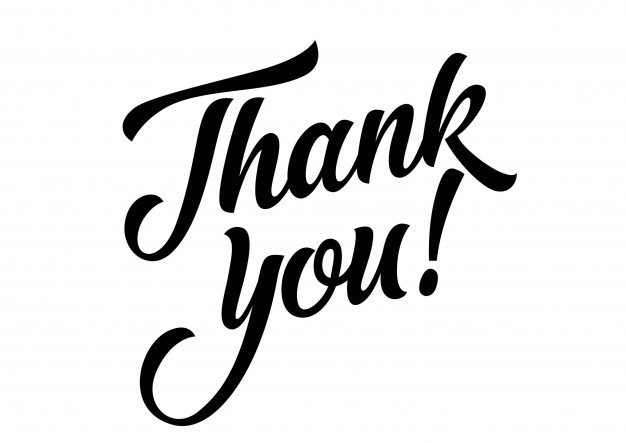